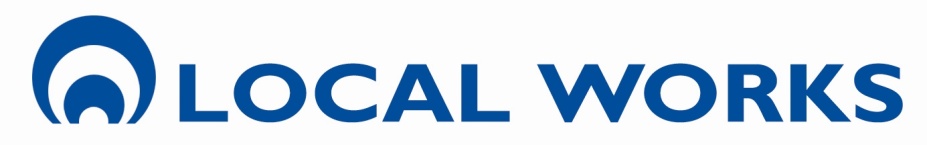 A Supermarket Levy
Using the Sustainable Communities Act to address the damage supermarkets do
The Supermarket Levy Proposal    www.localworks.org
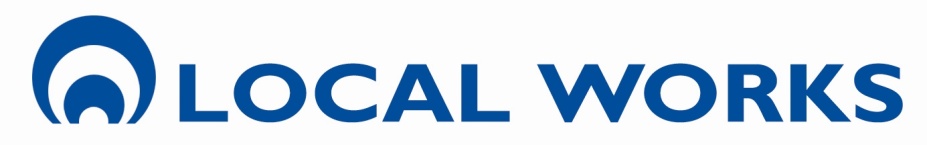 The Problem
Supermarkets have a detrimental impact on 

Local economic activity
The environment
Social wellbeing

The evidence speaks for itself...
The Supermarket Levy Proposal    www.localworks.org
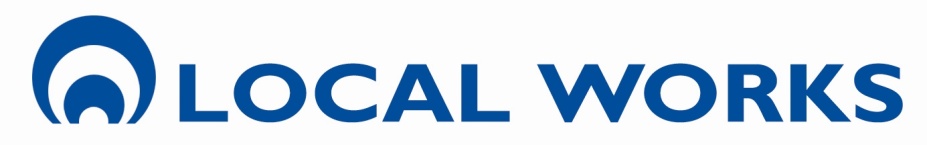 The Problem – Local economic activity
In 2011...

Tesco and Sainsbury’s floor space up by: 

2,750,000 sq. feet

Total people they employed fell by 

over 400 

(source: Association of Convenience Stores)
The Supermarket Levy Proposal    www.localworks.org
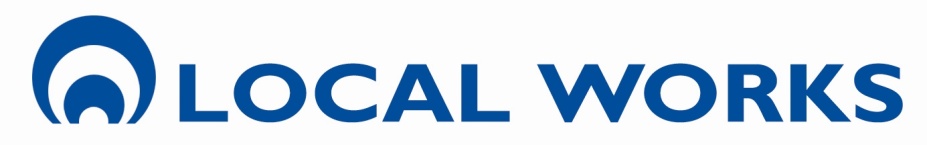 The Problem – Local economic activity
On the same turnover...

every time a supermarket creates 1 job

independent food stores create 3 jobs

(CPRE 2012 study)
The Supermarket Levy Proposal    www.localworks.org
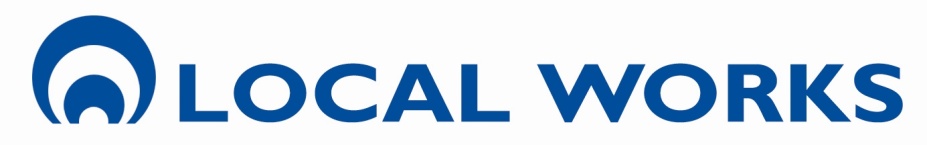 The Problem – Local economic activity
Net local job losses when a new 
supermarket  opens:

276

(Porter and Raistrick, 1998)
The Supermarket Levy Proposal    www.localworks.org
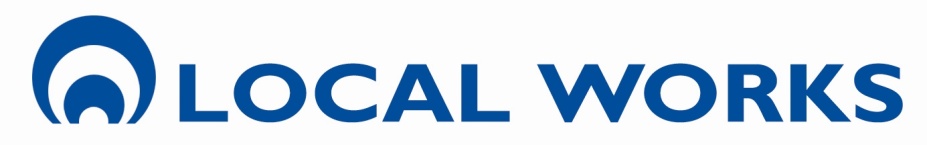 The Problem – Local economic activity
Spend £1...

in a supermarket and this much stays in the local economy:
5p

in an independent store and this much stays local economy:
50p

(Federation of Small Businesses, 2008).
The Supermarket Levy Proposal    www.localworks.org
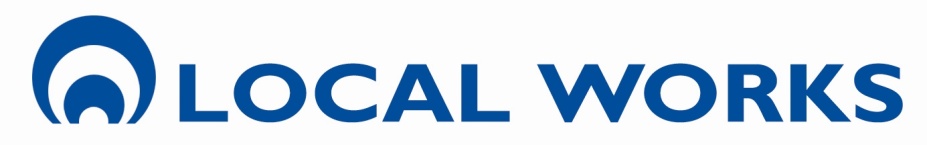 The Problem – The environment
Annual waste created by Britain's supermarkets:

300,000 tonnes 

2011: Sainsbury's admits to generating an annual food waste of:

44,000 tonnes

Tesco and Asda refuse to say why they would not publish waste figures
Morrison say such information is “commercially sensitive” 

(Channel 4 News, 8th April 2012)
The Supermarket Levy Proposal    www.localworks.org
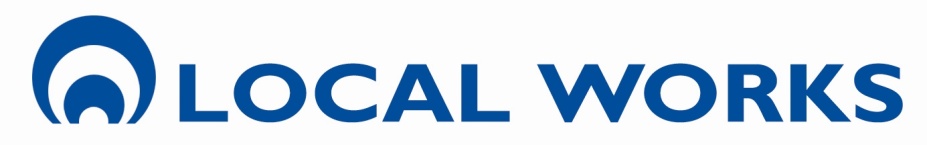 The Problem – The environment
The first 6 months of 2013, Tesco admits to...

generating an annual food waste of:
57,000 tonnes

amount of all bagged salad the chain threw out:
two thirds

amount of all apples wasted:
40%

(Sarah Butler, The Guardian, 29th January 2014)
The Supermarket Levy Proposal    www.localworks.org
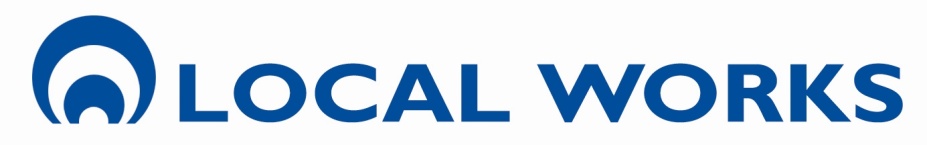 The Problem – The environment
1978 to 1993...

amount of food being transported annually around the UK by road freight:
no significant change 
(290 to 300 million tonnes)

increase in distance foods are being transported 
50% 
(from 24 to 36 bill. tonne-km)

(The Food Miles Report, Sustain, 2011)
The Supermarket Levy Proposal    www.localworks.org
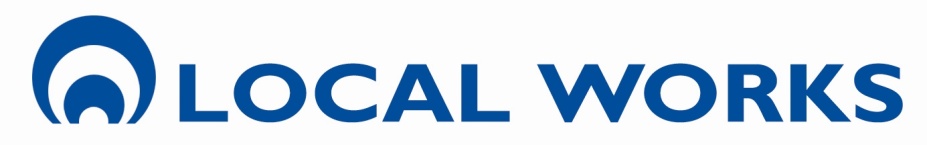 The Problem – Social wellbeing
Supermarkets have misled consumers with deceptive discount pricing techniques.

This is a criminal offence. 

(Which? 6th September 2012)
The Supermarket Levy Proposal    www.localworks.org
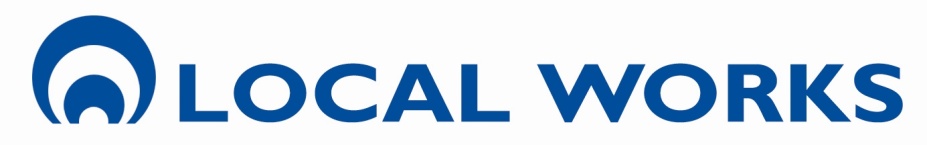 The Problem – Social wellbeing
Horsemeat...

January 2013: Tesco beef burgers found to be:
29% horsemeat

number of all tested burgers at Asda, Lidl and others to contain horsemeat:
one third 

(Investigation into Horse DNA Found in Some Burgers, Food Standards Agency, 2013)
The Supermarket Levy Proposal    www.localworks.org
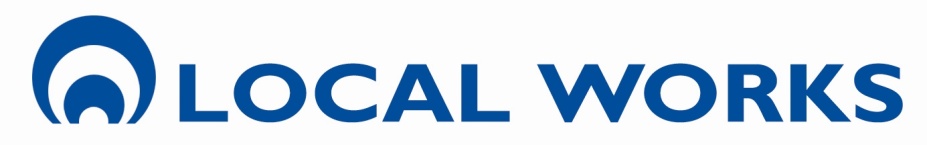 The Problem – Social wellbeing
The four largest supermarkets employ 900,000 people 

They are the largest employer block in the country (second only to the NHS)

Government says employers need to pay the Living Wage to stop employers falling into in-work poverty

Do they pay staff the Living Wage? 

No
The Supermarket Levy Proposal    www.localworks.org
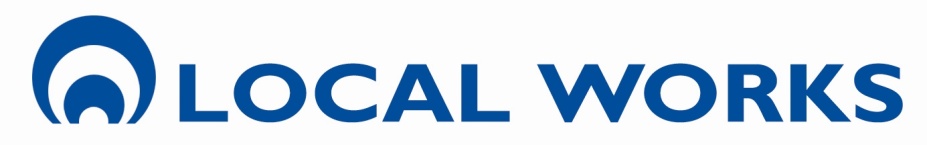 Addressing the problem
1. Putting a levy on supermarkets in England would help address their negative impacts.

2. A levy on large supermarkets exists in Northern Ireland and Scotland.

3. The Sustainable Communities Act can be used to ask government to create the levy.
The Supermarket Levy Proposal    www.localworks.org
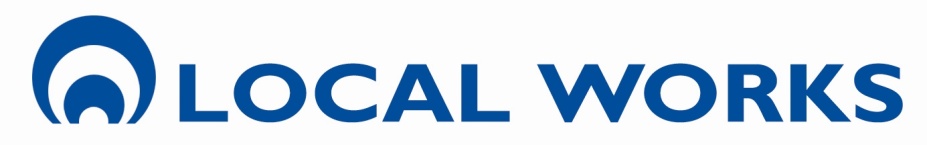 Addressing the problem
The Supermarket Levy Proposal

“That the Secretary of State 
gives Local Authorities the power to introduce a local levy of up to 8.5% of the rate on supermarkets or large retail outlets in their area with a rateable annual value not less that £500,000; and 

requires that the revenue from this levy be retained by the Local Authority in order to be used to improve local communities in their areas by promoting local economic activity, local services and facilities, social and community wellbeing and environmental protection.”
The Supermarket Levy Proposal    www.localworks.org
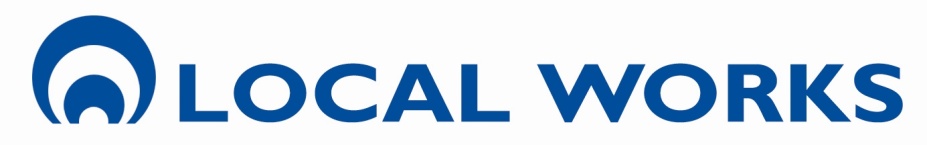 Progress so far
Local Authorities submit Sustainable Communities Act proposals

The more that support a proposal, the better its chances

The following Local Authorities support the supermarket levy
Chorley Borough Council
Cornwall Council
Coventry City Council
Derby City Council
Lambeth Borough Council
Lancaster City Council
Lincoln City Council
Oxford City Council
Sefton Borough Council
South Hams District Council
Southwark Borough Council
Thanet District Council
Wakefield District  Council
Weymouth and Portland Borough Council
Wyre Forest District Council
The Supermarket Levy Proposal    www.localworks.org
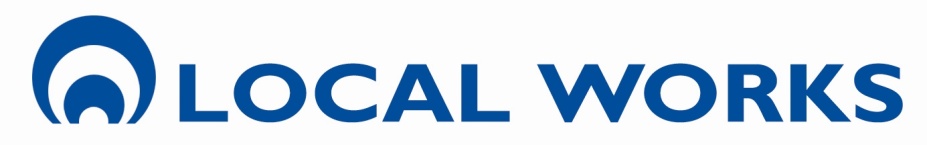 How you can help
Please write to, or email
your councillors, and
the leader of  your council
(www.writetothem.com and your council’s website will help)

asking them to ‘Please support the Supermarket Levy Sustainable Communities Act Proposal.’
The Supermarket Levy Proposal    www.localworks.org
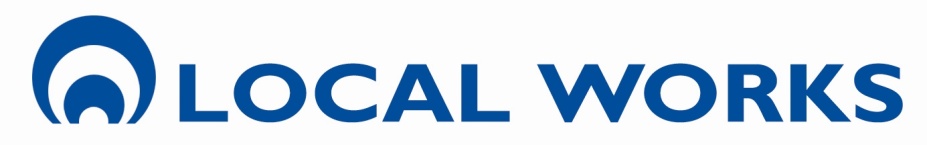 How you can help
We need strength in numbers to win. 

So please:

sign up to our campaign at www.localworks.org

ask others to sign up too

Thank you!
The Supermarket Levy Proposal    www.localworks.org